Ашлыклар үсте,Башаклар пеште;Кояш пешерә,Тиргә төшерә.Халык ашыга,Китә басуга,Урагын ура,—Бу кайчак була?
җәй
Кырлар буш кала,Яңгырлар ява;Җирләр дымлана,—Бу кайчак була?
көз
Һәр җир карланган,Сулар бозланган;Уйный җил-буран,—Бу кайчак, туган?
кыш
Боз һәм кар эрде,Сулар йөгерде;Егълап елгалар,Яшьләр түгелде.Көннәр озая,Төннәр кыскара.Бу кайсы вакыт? —Иә, әйтеп кара.
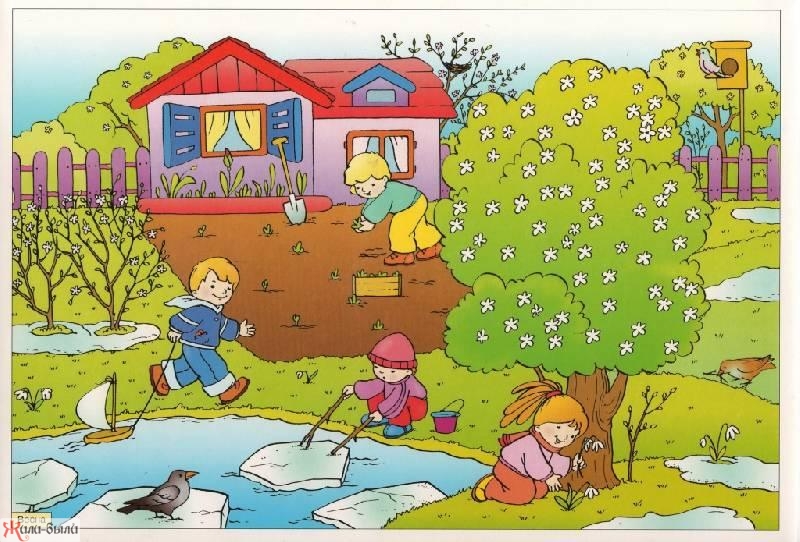 яз
Җәен эссе көннәрдәФутболка белән шортик!Ә безгә кирәк кышынСвитер һәм җылы ыштан,Шарф,пәлтә,сандалилар,Бияләй хәм носкиләрБияләй, пәлтә…Кыскасы, шулай…Мин буталдым бугай!
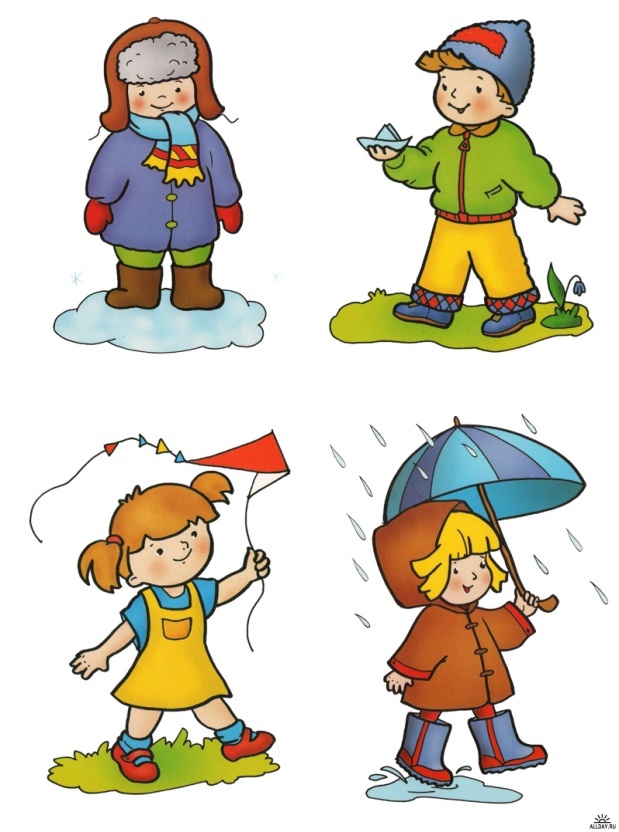 Игра «Покажи правильно»Правила: воспитатель указывает на определённое время года, ребёнок поднимает соответствующую картинку с нарисованной одеждой
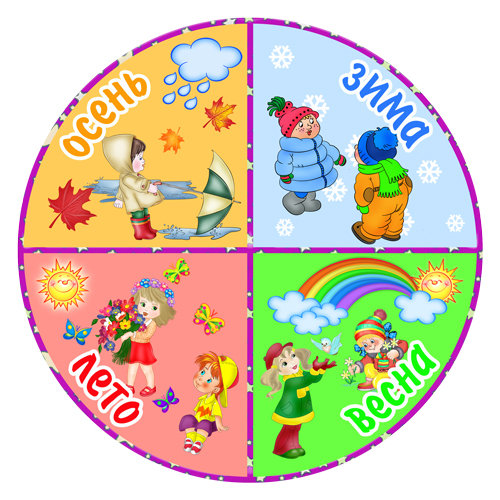